Методическое пособие            по дисциплине «Иностранный язык(английский)»        тема: «Электричество»           для студентов 2-3 курсов всех специальностей.2017 годПояснительная записка.Методическое пособие по теме «Электричество» по дисциплине иностранный язык (английский) соответствует программе по английскому языку для студентов 2 курса всех специальностей.Настоящее методическое пособие предназначено  для аудиторной работыстудентов .Основная цель методического  пособия- расширение  знаний студентов по теме «Электричество», совершенствование умений и навыков.Учебный материал методического пособия отвечает задачам обучения устной речи, развитию лексических навыков по теме,расширению кругозора студентов.В данное методическое пособие входит тематический текст с показом слайдов и список лексических единиц.
Russian electrical system
Electricity - Energy industry, including the production, transmission and distribution of electricity. Electricity is the most important energy sector, due to the advantages of electricity to other forms of energy, as the relative ease of transmission over long distances.
In Russia 4 prevalent method of electricity production:1: Nuclear 2: windy 3: Hydro 4: sunny
Wind power station - a few wind turbines assembled in one or several locations and combined into a single network. Large wind farms may consist of 100 or more wind turbines. Sometimes the wind power plant is called "wind"
The nuclear power plant (NPP) - a nuclear installation, used for energy production
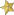 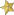 Hydroelectric power plant (HPP) is a power plant that uses as source energyenergy water masses in the fluvial watercourses or tidal movements. Hydroelectric plants are usually built on rivers, building dams and reservoirs.
Solar power plant - engineering construction, which converts solar radiation into electrical energy. Methods for conversion of solar radiation are different and depend on the design of the power plant.
Wind energy - the use of the kinetic energy of the wind to generate electricity;
Solar energy - obtaining electrical energy from solar energy ray;
Common shortcomings of wind and solar energy are relatively low-power generators at their most expensive. Also in both cases, it is sure to need accumulating power at night (for solar energy) and windless (wind energy) time;
Geothermal energy - the use of the natural heat of the earth to generate electricity. In fact, geothermal stations are conventional thermal power plants, in which the heat source to heat the steam boiler is not or a nuclear reactor, and underground sources of natural heat. The disadvantage of such stations is the geographical limitations of their application: geothermal power station to build cost-effective only in regions of tectonic activity, that is, where the most natural heat sources are available;
Hydrogen energy - the use of hydrogen as an energy fuel has great prospects: hydrogen has a very high combustion efficiency, it is practically unlimited resource, hydrogen burning is absolutely ecologically clean (product of combustion in oxygen is distilled water). However, to fully meet the needs of mankind hydrogen energy at the moment are not able to because of the high cost of producing pure hydrogen and to technical problems transporting it in large quantities. In fact, hydrogen - only energy carrier, and does not solve the problem of the production of energy.
Tidal power uses the energy of the tides. The spread of this type of electricity prevents the need to match too many factors in the design of the power plant: it is necessary not only seaside, but this coast, where the tides are sufficiently strong and constant. For example, the Black Sea coast is not suitable for the construction of tidal power, as the water level drops in the Black Sea in the ebb and flow are minimal.
Wave energy on closer examination it may be the most promising. Waves are the concentrated energy of the solar radiation and wind. Power riots in different places can exceed 100 kilowatts per meter of wave front. The excitement is almost always, even in the calm ( "dead swell"). On the Black Sea, the average power of emotion about 15 kW / m. North Sea Russia - up to 100 kW / m. Using the waves can provide energy to the marine and coastal settlements. Waves may result in a court motion. Power average pitching vessel several times the capacity of its power plant. But as long as the wave power is not moved beyond the individual prototypes.
The End